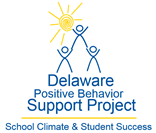 School Safety
Research and recommended interventions
Lead authors: Dr. George Bear and Angela Harris, M.A.
University of Delaware
Funding and support from: 
DE Positive Behavior Support Project – School Climate & Student Success
Module Structure
Module series goal: 
Provide information to schools that can lead to improvements in school climate and behavioral outcomes.  

Module narratives provide additional information to accompany PowerPoint Presentation.  
Endnotes throughout slides correspond to the references in the module narrative.

Gold star = Resource on Delaware PBS website
School Safety
Refers to the actual safety of students, teachers, and other in school, but also to their perceptions of safety
In safe schools:
Students experience few, if any, acts of violence or other acts that are harmful to their physical and emotional well-being
Emotional harm, such as high levels of fear, anxiety, sadness, anger, and avoidance of school can be lasting
Students and staff feel safe from acts of violence and other harmful actions such as bullying
In unsafe schools:
Harm is experienced by those who are victims or who fear violence and other acts that threaten safety and by witnesses of violent and traumatic events1
Outcomes can be more serious and tragic
Delaware School Surveys
School safety is one of multiple subscales on the Delaware School Climate Scale of the Delaware School Surveys (DSS)

Appears on the student, teacher/staff, and home surveys

Consists of three items that assess perceptions of safety:
“Students are safe in the hallways”
“Students feel safe”
“Students know they are safe in this school”
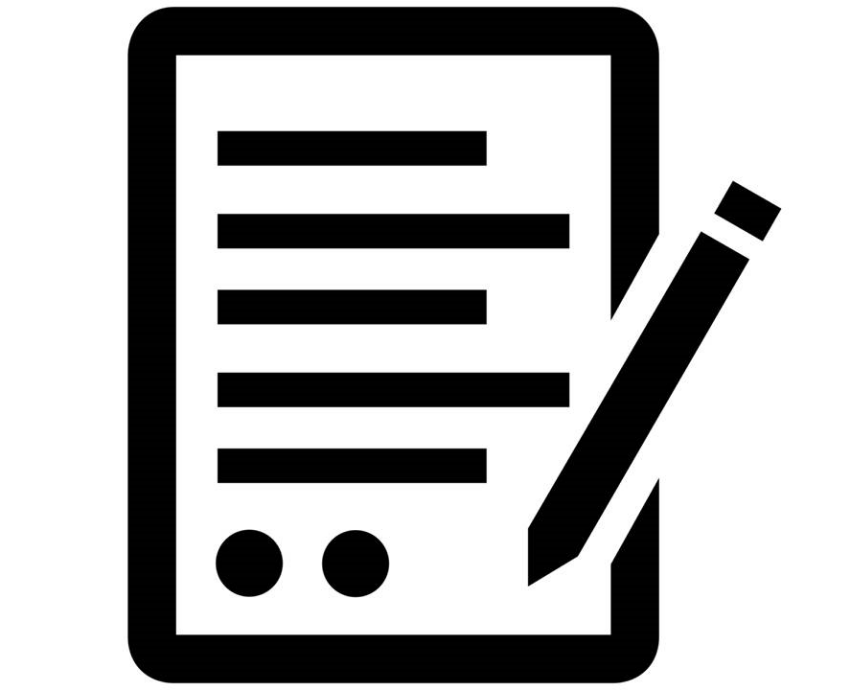 Estimates and indicators of school safety
Depend greatly on how being safe is defined 
Indicators of school safety reported in the 2018 NCES “Indicators of School Crime and Safety: 2017” report2
During the 2014-15 school year, 20 students were victims of homicides and 9 of suicides
In the 2017-18 school year, 29 students died from 17 school shootings in K-12 settings33
About 15% of public schools report 1 or more “serious violent crimes”
E.g., rape, sexual assault, robbery, physical attack/fight with a weapon
When fights or physical attacks (without a weapon) and threats of physical attacks with or without a weapon are added as “violent incidents,” the percentage of schools reporting one or more of these incidents increases substantially
Fighting and physical attacks without a weapon are the most commonly reported incidents (64.9% of public schools)
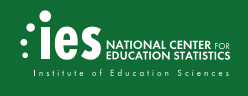 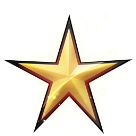 Estimates and indicators of school safety
Despite those statistics, schools are among the safest places for students and staff, especially when compared to other places and causes of injury and death3-4
For example…
So…Are Schools Safe?
Overall, schools are quite safe from events that involve death, serious physical harm, and serious violence
If all types of crimes (violent & non-violent) are viewed as indicators of school safety, schools vary greatly with respect to safety
E.g., theft, vandalism; illegal and prescription drug/alcohol activity; possession of a firearm or explosive device; possession of a knife or sharp object
Approximately 79% of public schools reported such crimes in 2015-16
The NCES report includes additional indicators of safety, such as:
Gangs at school
Hate language and hate-related graffiti
Teachers reports of being threatened and student actions that interfere with teaching
Disciplinary problems and serious disciplinary problems (e.g., expelling a student)
School Safety in Delaware
Data reported by the Delaware DOE indicates that schools in Delaware are safe
In the 2016-17 school year, 806 school crimes were reported in public schools6
Felonies, misdemeanors, or violations defined in the Delaware Code
This equals approximately 6 school crimes per 1,000 students  

According to the Delaware School Surveys in 2018:
84% of students
93% of teachers/staff
95% of parents
Agreed with the statement: “Students know they are safe in this school.”
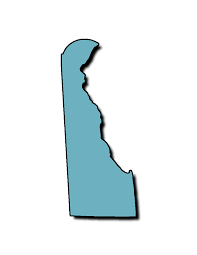 Classroom, School, and Teacher Characteristics
School Safety
Contributing Factors
Classroom, School, & Teacher CharacteristicsContributing Factors
Students and teachers/staff tend to feel safer in schools in which the following are present:
Clear and fair rules and expectations for behavior. Including clear and fair policies for addressing school violence7-10,34

Physical safety features, especially security cameras, secure entrances, and locked doors8,11
Research is not always consistent35,36
Little evidence that school resource officers (SROs) and police increase perceptions of safety.4 Interactions with SROs that are respectful, fair, and genuine are likely to be viewed as positive experiences by students.12-14

Cleanly and well-maintained school facilities, displayed student work, bulletin boards11,15

Teachers and staff who are highly visible, especially in areas prone to violence/crime8

Positive teacher-student, student-student, home-school, and staff relationships
Classroom, School, & Teacher CharacteristicsContributing Factors
Students and teachers/staff tend to feel safer in schools in which the following are present:
Students are cognitively, emotionally, and behaviorally engaged in school 
Efforts are made to develop students’ social and emotional competencies, both school-wide and in individual classrooms 
An overall positive school climate8,16
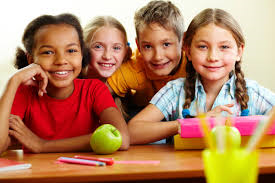 Collect and examine dataRecommended strategies
Collect and analyze data, especially school climate data, related to school safety
E.g., the Delaware School Climate Scale of the DSS
Results of the surveys would help answer the critical question:
Is my school perceived as being safe across students, teachers/staff, and parents, and across subgroups within those respondents, including grades (e.g., 9th versus 12th grade), racial/ethnic groups, and gender?
Finding positive perceptions = little or no need for interventions that follow, especially if other data support those perceptions
Finding negative perceptions across multiple subgroups = need for efforts to improve school safety
Finding negative perceptions across specific subgroups = need for more targeted interventions and deeper information gathering
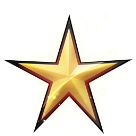 Collect and examine dataRecommended strategies
Examine responses to specific survey items, especially on the School Safety subscale
Will help determine which interventions are most appropriate
Examine other sources of data related to school safety
Office disciplinary referrals, suspensions and expulsions, absences, police reports and arrests
Generally, data should be disaggregated by behavior, person making the referral, and student demographics
Share results of surveys and other data with focus groups comprised of representatives that responded unfavorably to the items
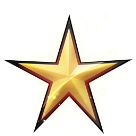 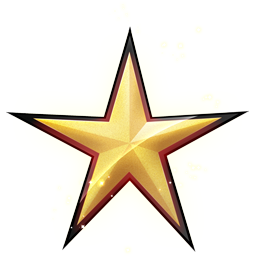 Conducting focus groups
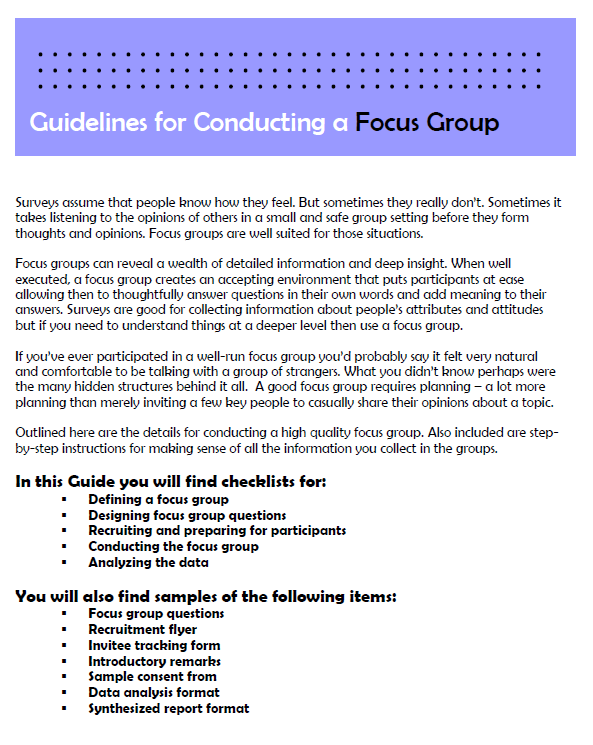 Focus group guide
Information on:
Designing questions
Recruiting participants
Conducting the group
Analyzing data
Provides examples
from Duke University (https://assessment.trinity.duke.edu/documents/How_to_Conduct_a_Focus_Group.pdf)
Avoid simple & quick fixesRecommended strategies
Some common quick fixes that are typically ineffective…
Comprehensive School DisciplineRecommended strategies
A comprehensive approach to school discipline includes four components:22-23
Strategies for developing social and emotional competencies, especially those related to self-discipline
Strategies for preventing behavior problems
Strategies for correcting common behavior problems
Programs and strategies for responding to serious and chronic behavior problems
Components are interrelated, but should be viewed as distinct
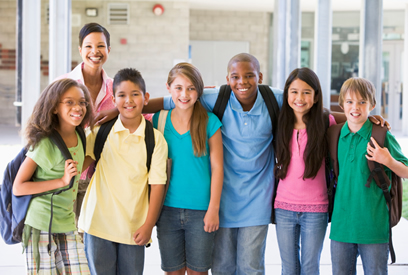 Authoritative School DisciplineRecommended strategies
Research shows that an authoritative approach prevents behavior problems and characterizes safe schools.24-25
Consists of a balance of structure and social support
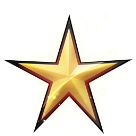 Teach Social and Emotional CompetenciesRecommended strategies
The teaching of social and emotional skills should be integrated throughout the curriculum and included in classroom management practices
For example, lessons on empathy, responsible decision making, and peer pressure should be covered in literacy courses, social studies, and elsewhere
Such lessons might be supplemented with lessons from an evidence-based program from social and emotional learning, such as Second Step.
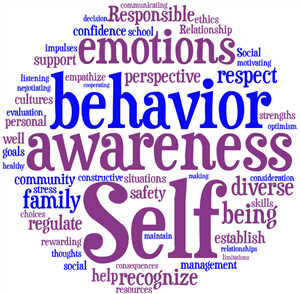 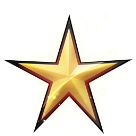 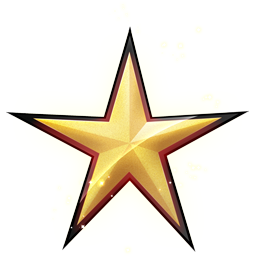 Social-Emotional Learning in the curriculum
Includes ideas and a template for incorporating SEL into the curriculum
Provides an example of an academic content standard, pre-existing academic lesson, and social-emotional topic that can be tied into the lesson
Action planning section helps educators to brainstorm ways that SEL can be tied into existing lessons and academic content standards
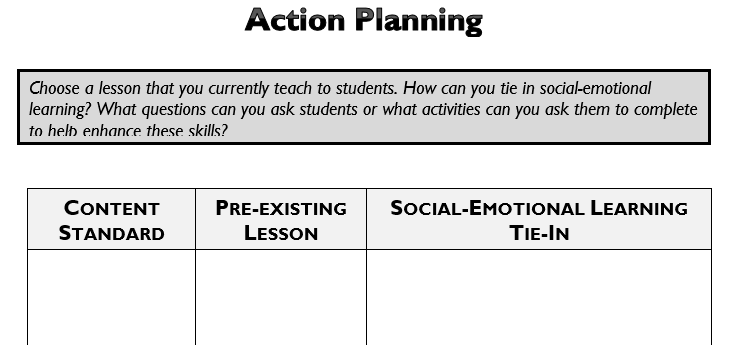 Increase Awareness of Threats and how to reportRecommended strategies
Common reasons bystanders fail to intervene & report potential acts of violence:19
They do not believe the perpetrator is serious
They do not foresee the seriousness of the threat
They do not accept responsibility for intervening
They fear retaliation
They believe no one will do anything about it
They do not know how to report it
Schools can help prevent the most serious acts of violence by increasing students’ awareness of threats to safety, helping them recognize their responsibility to report it, and knowing how to report it.
Communicate these messages while not inducing unnecessary fear, such as scare tactics
This information might be presented in the context of social emotional learning curriculum or other lessons or discussions
It might also be taught/reinforced via:
School assemblies, special projects, posters, school announcements, pledges taken by students, and school media
Review Procedures for helping studentsRecommended strategies
Pertains to students at Tiers 2 & 3 and all students who engage in acts that make schools unsafe (e.g., those who possess drugs, bully, are depressed or suicidal, etc.)
Questions that should be addressed are
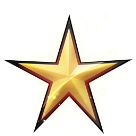 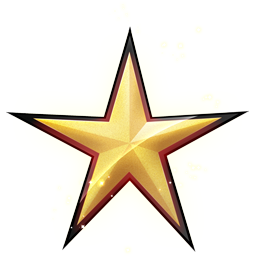 Inventory for Policies, Procedures, and Resources for Students with Intensive Mental Health Needs
Helps assess the extent to which policies, procedures, and resources for students with intensive mental health needs are in place in a particular school
Can be used by school teams to address any areas that are not in place or need to be improved
Prevent Misbehavior from reoccurringRecommended strategies
This applies to more serious acts that justify a referral to the office or suspension (in school or out of school)
When this type of misbehavior occurs, develop a plan with the student to help prevent the misbehavior from reoccurring.
The plan should consist of two parts:23
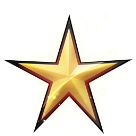 Professionally trained individuals and procedures in place for assessing threatsRecommended strategies
Highly recommended that more than 1 trained individual is available at all times
Mental health professionals (e.g., school psychologists)
School administrators
Law enforcement or school resource officers
Primary goal of threat assessment interview:
Determine seriousness of threat and need for follow-up actions (e.g., contacting parents and law enforcement)
Effective threat assessments avoid over-reactions and under-reactions to threats19
Also deter other students from acts of violence by making them aware that their threats are taken seriously29
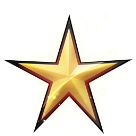 Review school crisis prevention and response proceduresRecommended strategies
Schools should have a school crisis team and crisis plan in place that addresses crisis prevention, preparedness, emergency response, and recovery capacities
National Association of School Psychologists’ (NASP) PREPaRE crisis curriculum: assists in strengthening school crisis plans26 (see next slide)

Crisis teams should be multidisciplinary: 
School representation: administrators, teachers, school psychologists, nurses, counselors, school resource officers, transportation managers, and family service representatives
Community representation: parents, law enforcement, EMS, fire officials, and mental health practitioners
Crisis plans should include 4 stages of crisis management:
Preparedness
Prevention
Response
Recovery
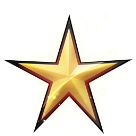 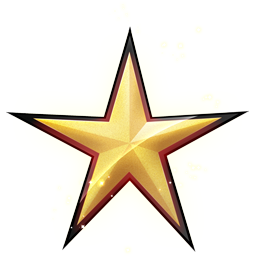 NASP PREPaRE MODEL
Prevent and prepare for psychological trauma
Reaffirm physical health and perceptions of security and safety
Evaluate psychological trauma risk
Provide interventions and Respond to psychological needs
Examine the effectiveness of crisis prevention and intervention
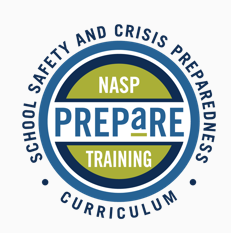 http://www.nasponline.org/professional-development/prepare-training-curriculum
Provide professional development on school safetyRecommended strategies
Training for all teachers and staff should include each of the topics in the recommendations presented previously, especially preventing school violence with an authoritative approach to discipline, crisis response strategies, and awareness of threats of violence. Training also should include:
Suicide prevention and intervention
Bullying prevention and intervention (including cyberbullying)
Conflict resolution techniques
Restorative practices
Trauma-informed practices
Home-school collaboration and communication
How to respond to threats of violence
Resources and supports for students, teachers/staff, and parents
Relationship between school climate and school violence
Role of law enforcement and working collaboratively
Security measures in the building
Where appropriate, the role of gang affiliation in matters of school safety
Making a Plan
Who is going to do 
what actions by 
when?
Thank you
Based on areas of need identified by data, check out other modules and resources provided through the School Climate and Student Success Module Series.  
www.delawarepbs.org 

Questions can be directed to Sarah Hearn
skhearn@udel.edu
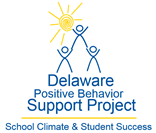 School Safety
Lead Authors: Dr. George Bear and Angela Harris, M.A.
University of Delaware & Delaware Positive Behavior Support Project
Research Narrative Reviewed by: Dr. Aaron Kupchik
University of Delaware
PowerPoint Developed and Reviewed by: Angela Harris and Fiona Lachman
University of Delaware & Delaware Positive Behavior Support Project
Audio Recorded by: Fiona Lachman
Funding and Support from: The Delaware Department of Education through the Delaware Positive Behavior Support Project and the School Climate and Student Success Grant